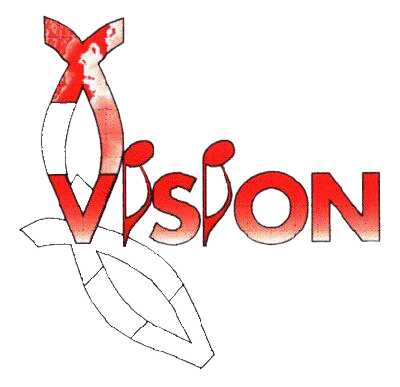 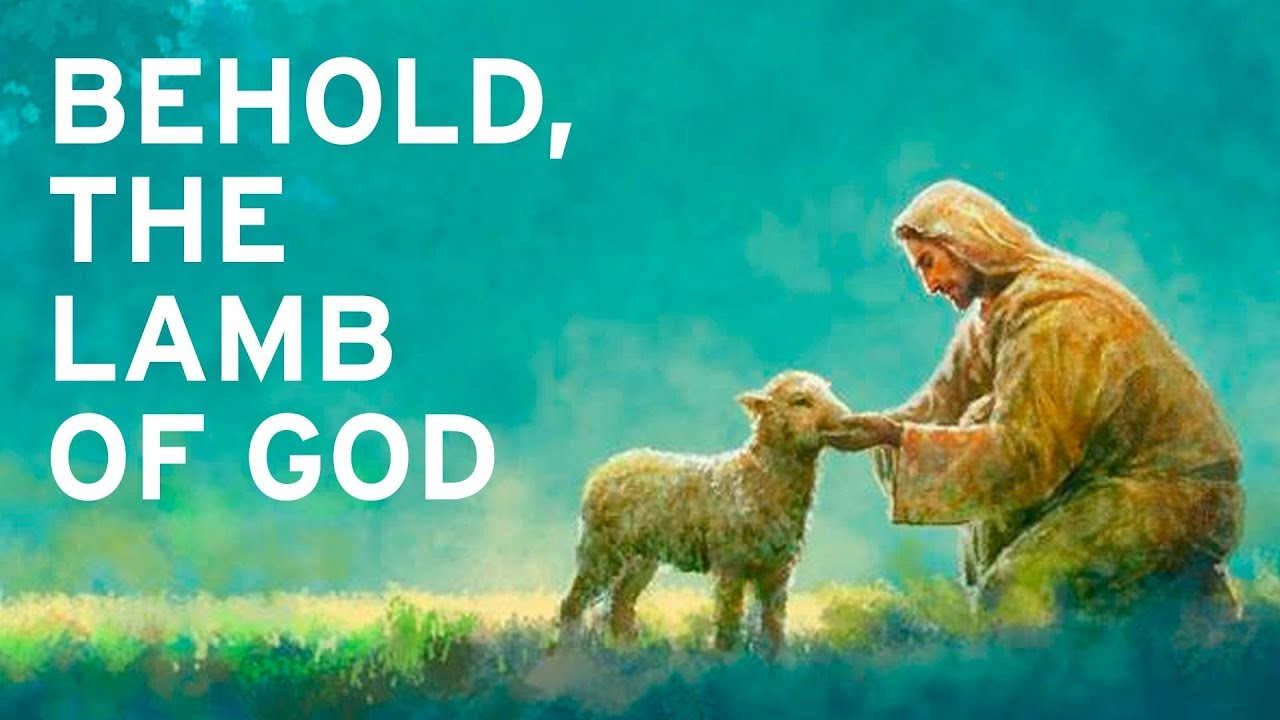 Behold the Lamb of God
Behold the Lamb of God
  who takes away the sin of the world
  Forever He shall reign
  Of His kingdom there shall be no end
Aanschouw het Lam van God, die de zonden van de wereld heeft weggenomen. Voor altijd zal Hij regeren, aan Zijn koninkrijk zal geen einde komen
Holy is the Lamb
  Holy is the Lamb
  Holy, holy
  Holy is the Lamb
Heilig is het Lam
Sitting at the Father’s right hand
  on the throne in Heaven
  Forever He shall reign
  Of His kingdom there shall be no end
Zittend aan de rechterhand van de Vader op de troon in de Hemel. Voor altijd zal Hij regeren, aan Zijn koninkrijk zal geen einde komen
Holy is the Lamb
  Holy is the Lamb
  Holy, holy
  Holy is the Lamb
Heilig is het Lam
One day every knee shall bow
  and every tongue confess that Jesus is 
  king
  Forever He shall reign
  Of His kingdom there shall be no end
Op een dag zal elke knie buigen en zal elke tong belijden dat Jezus koning is. Voor altijd zal Hij regeren, aan Zijn koninkrijk zal geen einde komen
Holy is the Lamb
  Holy is the Lamb
  Holy, holy
  Holy is the Lamb
Heilig is het Lam
*